Certification Opportunities in Positive Behaviour Support
Dr Maggie Hoerger, UKBA(cert)

President of the UK-SBA
[Speaker Notes: Who are we?]
The UK-SBA: Mission Statement
To act in the public interest by setting and upholding standards for the competent, safe, ethical and values-led practice underpinned by the science of behaviour analysis.
Safe Standards
Maintain PSA Accreditation
Became an Approved Register in January 2023
Professional Standards Authority for Health and Social Care 
Applies to Registrants who work in Health and Social Care
Registrants can use Quality Mark
Increased consumer confidence
Safety
Require and monitor DBS, insurance, and safeguarding standards

Consumer Advisory Panel

Complaints Procedures and Panels
Ethical Standards
The UK-SBA Code of Ethical and Professional Conduct was updated in March 2024
1.4. Registrants do not support efforts to suppress self-regulatory behaviours except in rare cases when the behaviour poses harm or a significant risk to wellbeing. In such cases, the registrant must first ensure that the risk cannot be ameliorated by reasonable changes to the environment. The registrant acknowledges the function of the self-regulatory behaviour and always prioritises the wellbeing of the client by ensuring that functionally equivalent alternative behaviours are supported and encouraged.
[Speaker Notes: please do not translate]
3.8. Registrants only support individuals in their pursuit of changes to their behaviour that are meaningful to them; registrants never select goals independently but do so only in collaboration with the individuals whom they serve and when appropriate, with those who advocate for those individuals.
[Speaker Notes: please do not translate]
Competence Standards
All members who are certified must be competent behaviour analysts
UKBA(cert)
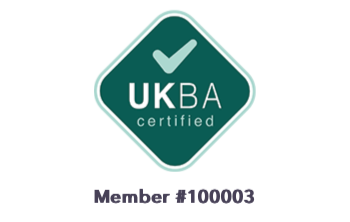 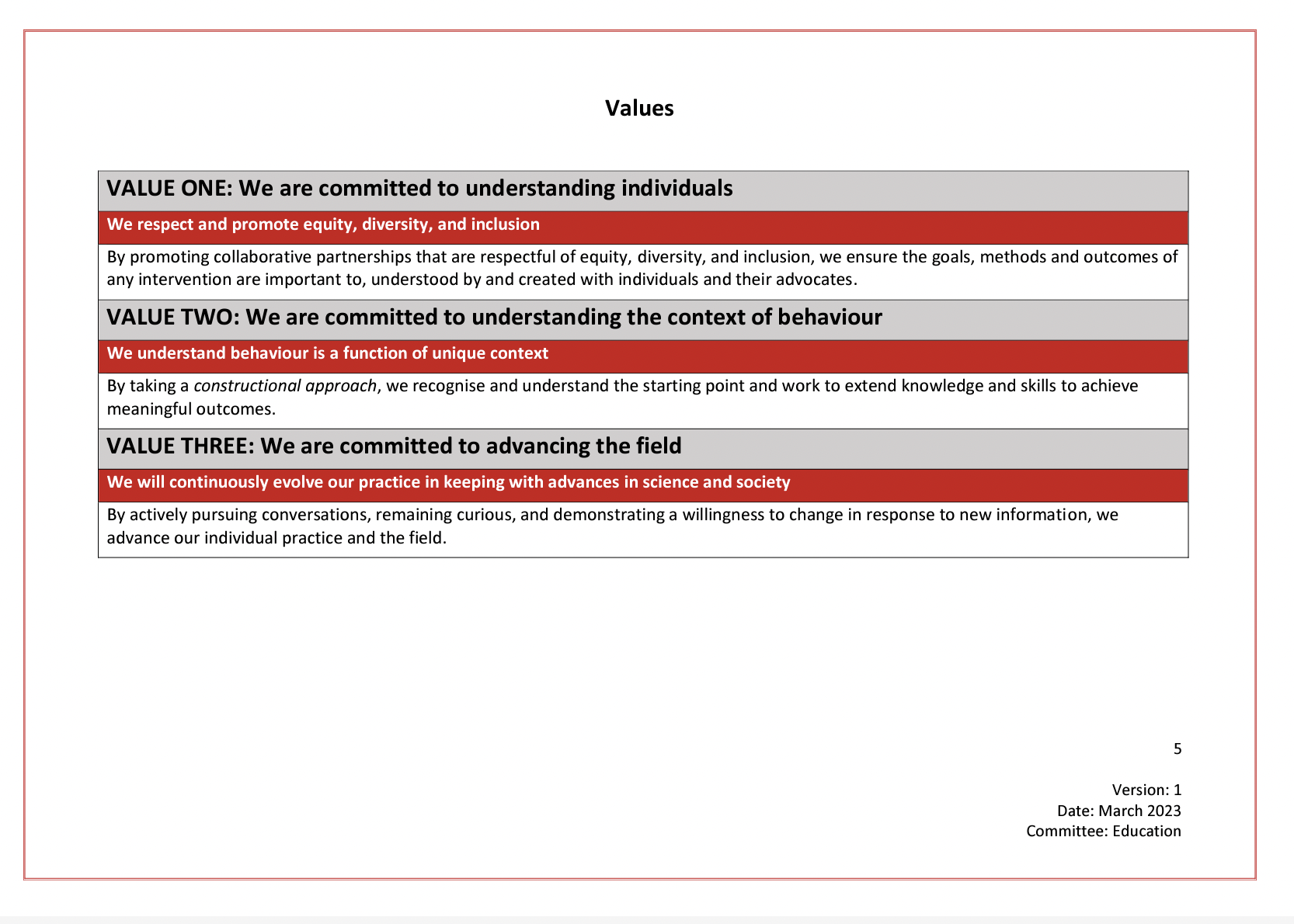 [Speaker Notes: Please do not translate]
UKBA(cert) Standards
A minimum of 120 taught credits at the post-graduate level (Level 7) in behaviour analysis. The course must be approved by UK-SBA

Masters degree

Completion of the Professional and Competence Standards

Submission of two case studies to the UK-SBA
UKBA(asst)
Practitioners who are qualified work in PBS or behaviour analysis and seek certification. 

Includes those who have qualifications in PBS
We welcome all who have these qualifications to register as certified assistant behaviour analysts
PGCert/PGDip in Applied Behaviour Analysis (Bangor University, Queens University, Ulster University, University of Kent, University of South Wales)
PGCert/PGDip in Positive Behaviour Support (Bangor University, University of Kent)
BCaBA
BSc in Behaviour Analysis and Intervention (Edge Hill)
BSc in Positive Behaviour Support (University of Kent)
CABAS Teacher 1 
Level 7 Postgraduate Certificate in PBS (Northumbria University)
Level 6 Advanced Diploma in PBS (Northumbria University)
BTEC Level 5 Professional Diploma in PBS (Wales)
BILD BTEC Level 5 Diploma Practice Leadership in Positive Behaviour (Bild BTEC Diploma)

WE WELCOME QUERIES REGARDING OTHER RELEVANT QUALIFICATIONS
Assistant behaviour analyst practice standards
Must receive 2-3 hours of supervision each month from a UKBA(cert)

During the first year of certification, UKBA(asst) must demonstrate all items in the UKBA(asst) competency framework.
[Speaker Notes: Please do not translate.]
[Speaker Notes: Please do not translate]
Benefits of Certification
PSA Register confers legitimacy to the practice of PBS and offers protection to the consumer
Certificants agree to the UK-SBA ethics code. We formally agree to practice standards.
Ensures minimum levels of training
Makes supervision standard practice
Please be in touch
admin@uk-sba.org

m.hoerger@bangor.ac.uk